NOI BAMBINI DELLA CLASSE VA DELLA SCUOLA «M. PIZZICAROLI»
ABBIAMO COLORATO
I GIORNI BUI
DELLA QUARANTENA
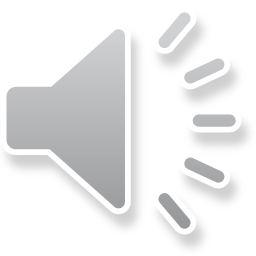 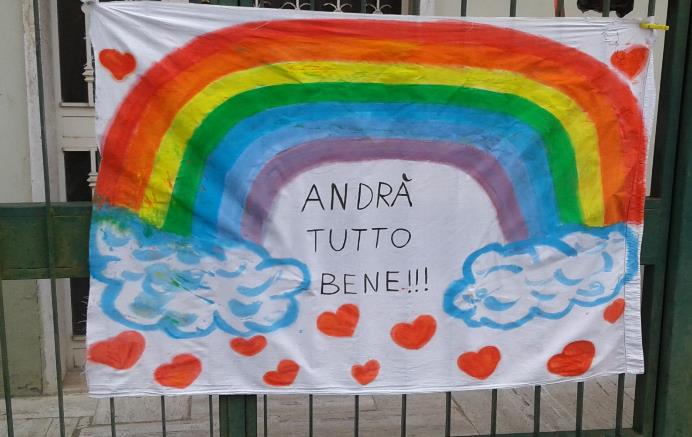 maggio
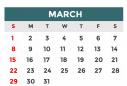 marzo
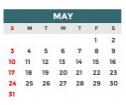 giugno
aprile
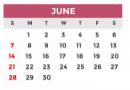 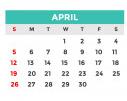 a.s. 2019/2020
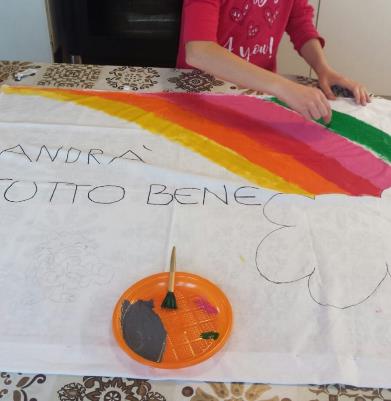 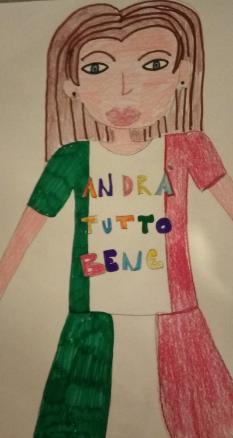 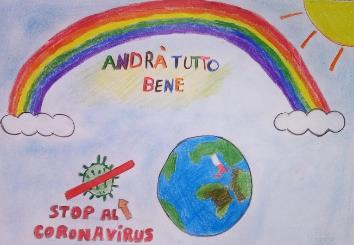 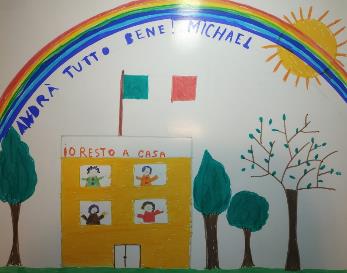 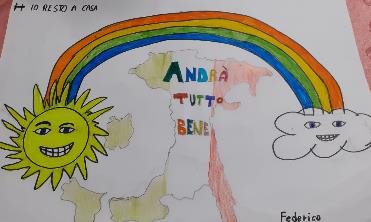 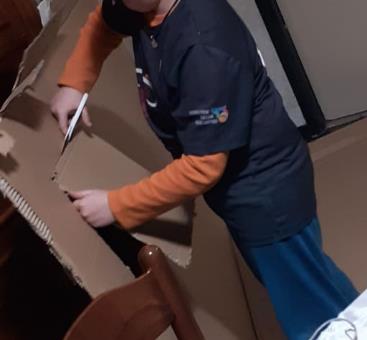 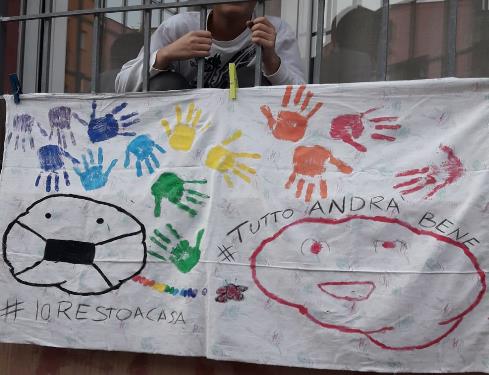 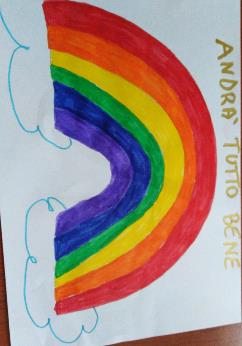 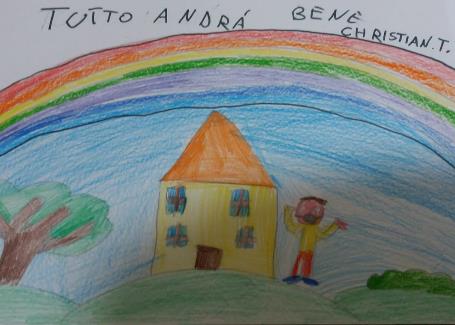 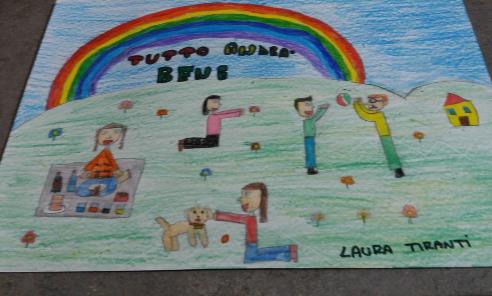 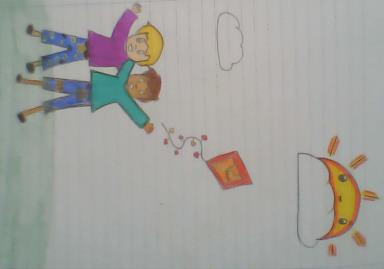 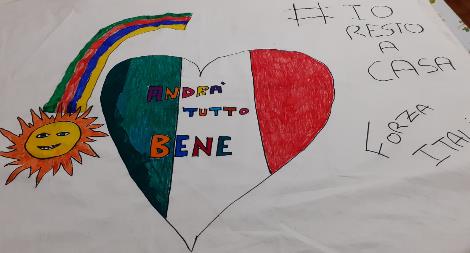 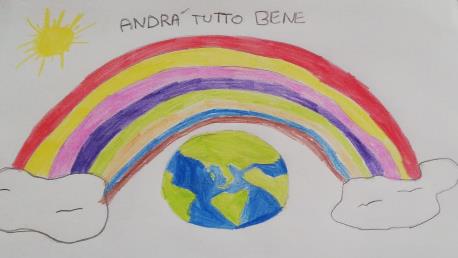 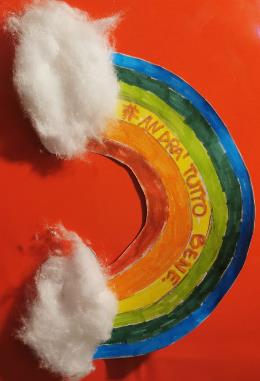 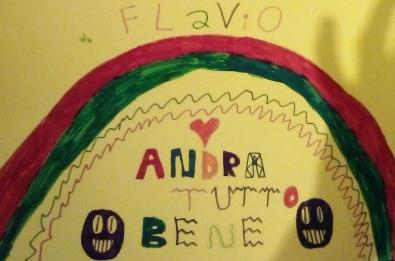 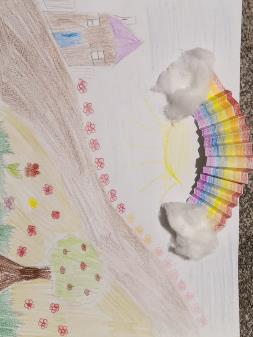 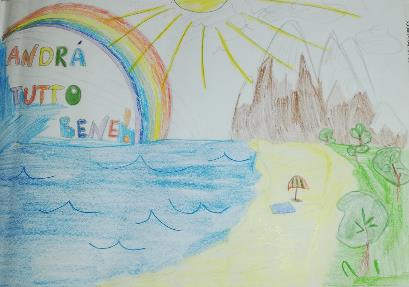 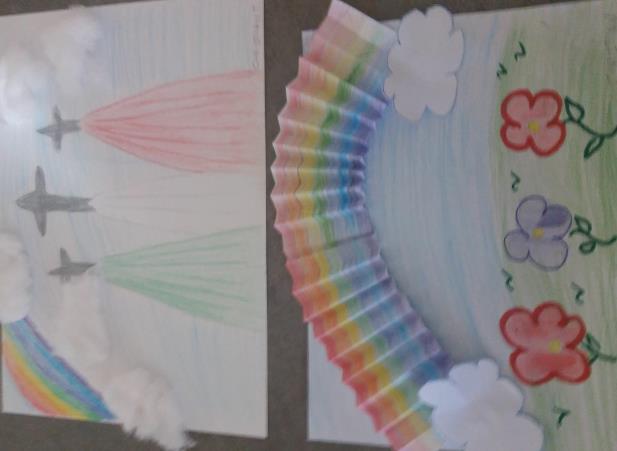 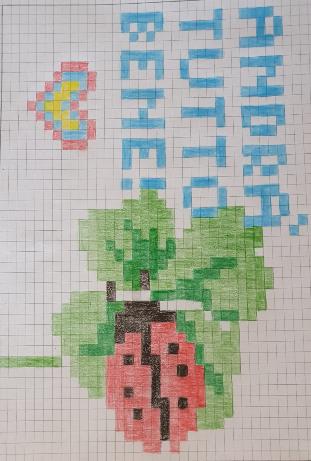 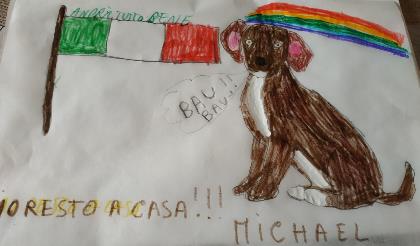 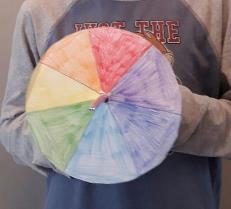 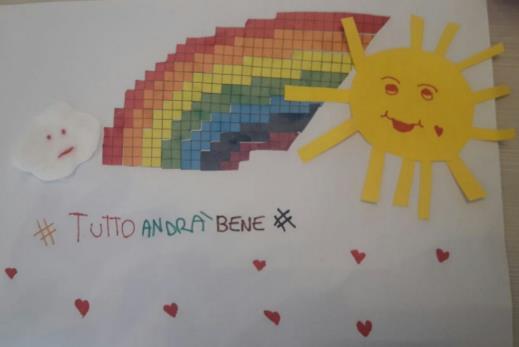 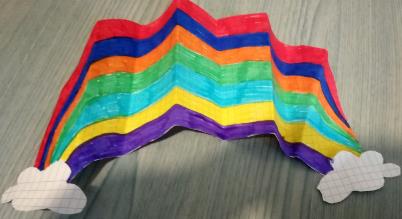 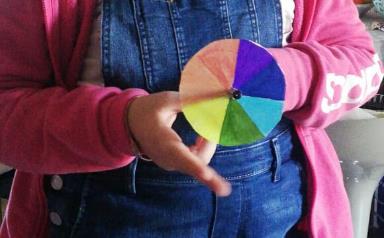 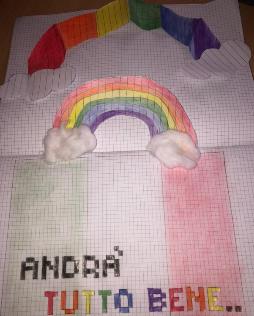 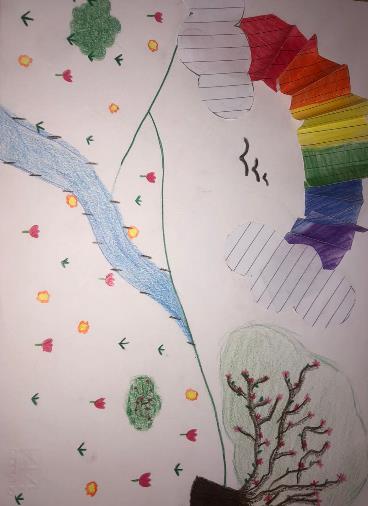 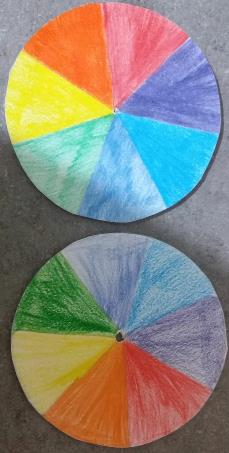 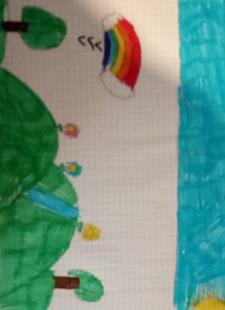 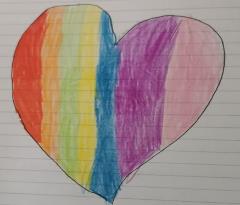 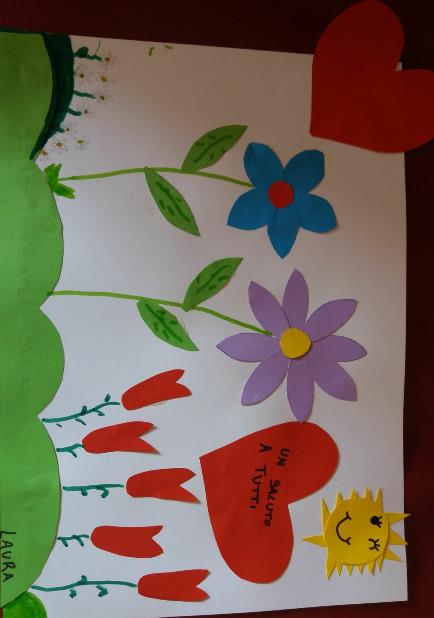 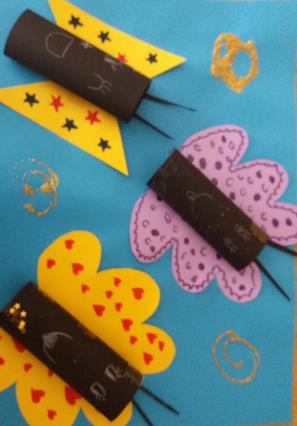 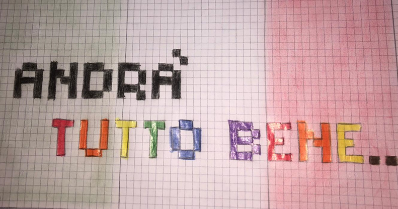 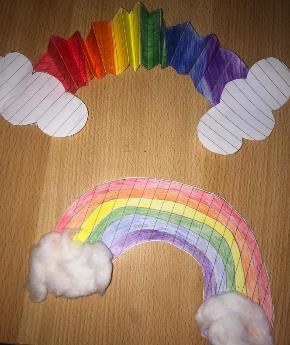 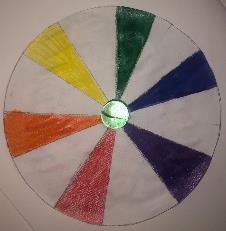 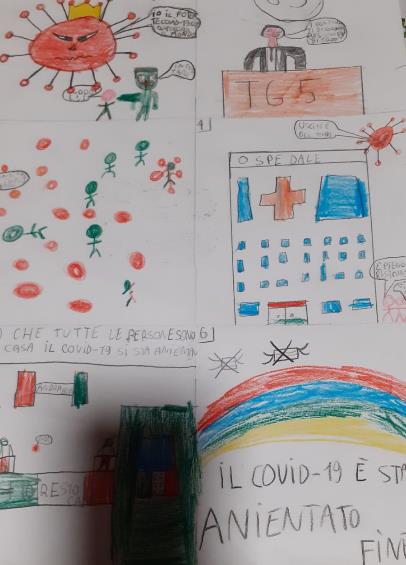 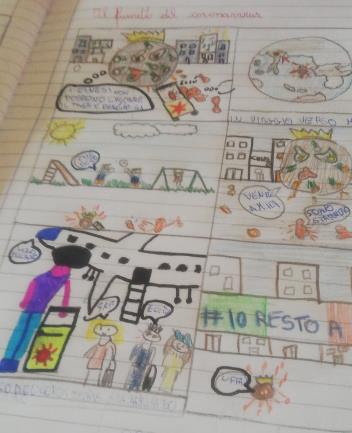 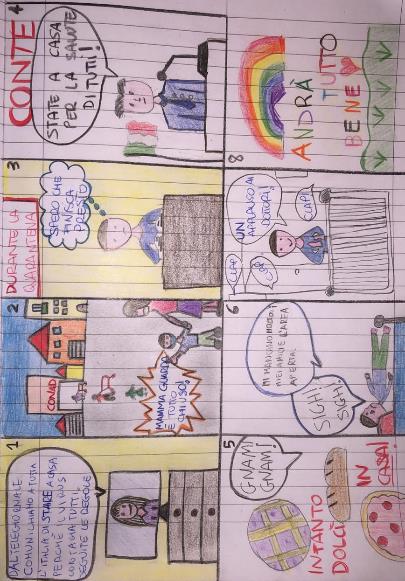 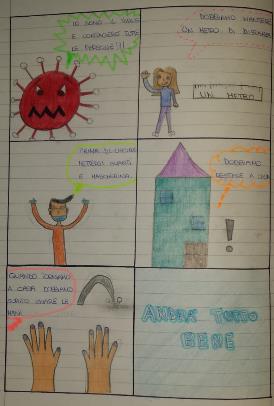 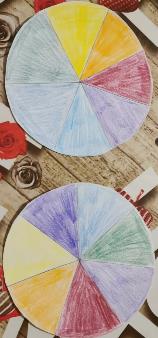 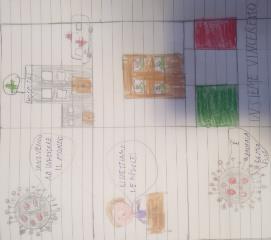 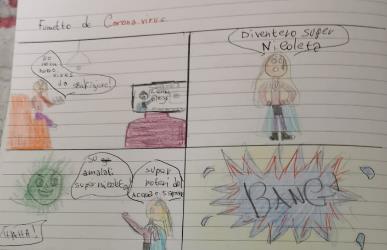 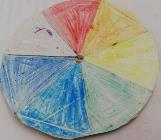 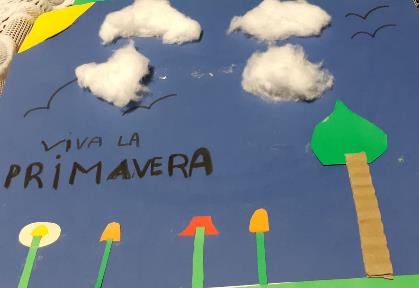 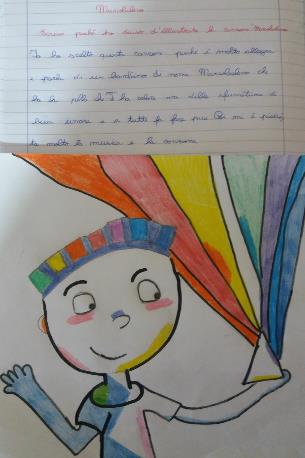 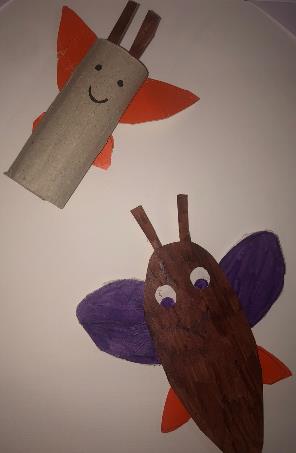 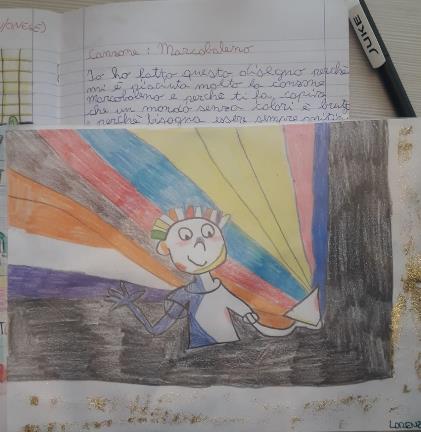 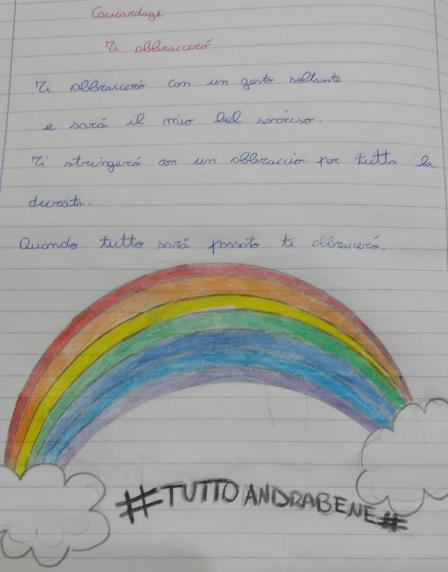 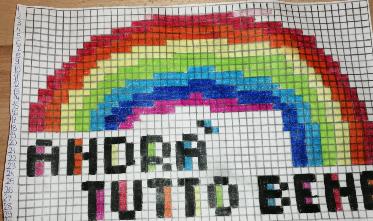 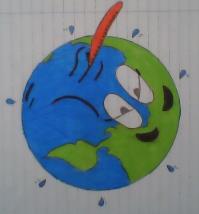 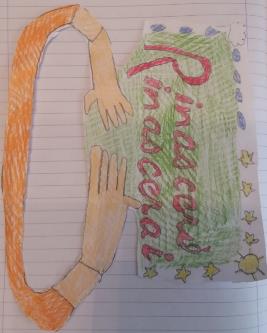 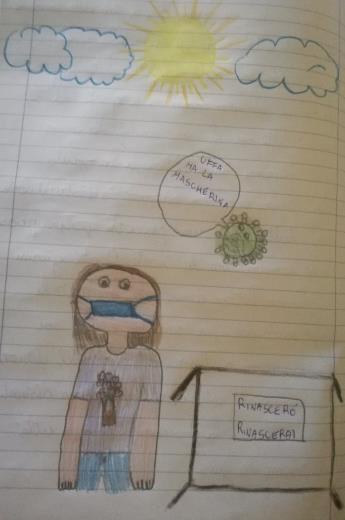 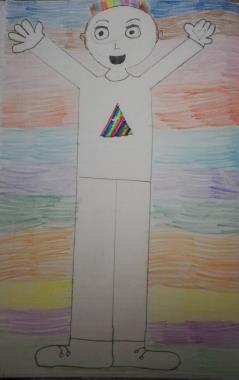 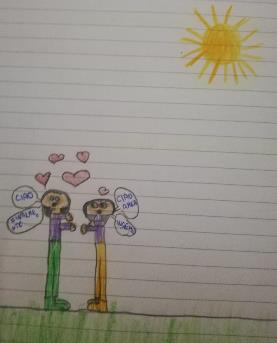 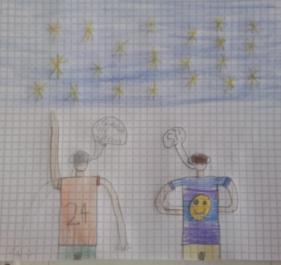 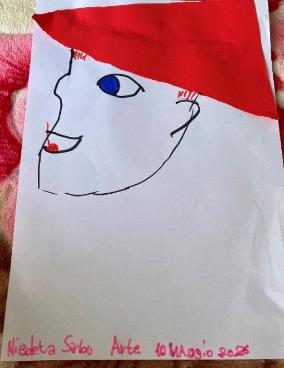 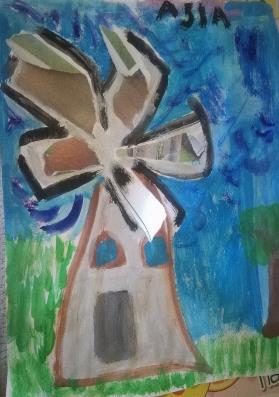 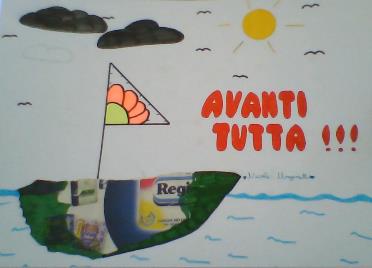 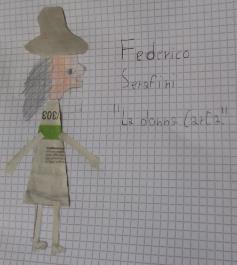 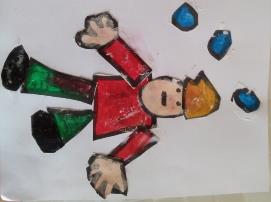 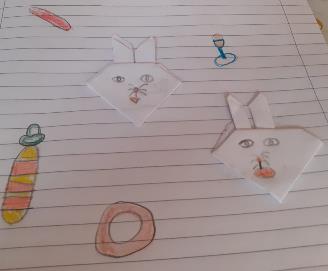 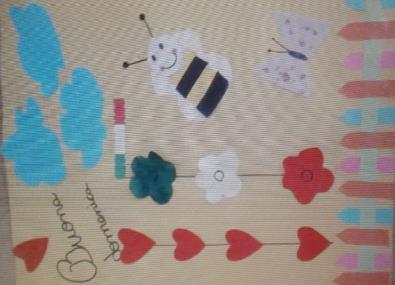 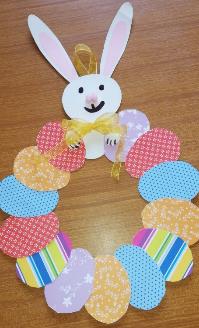 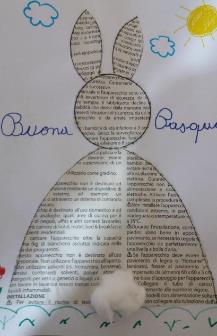 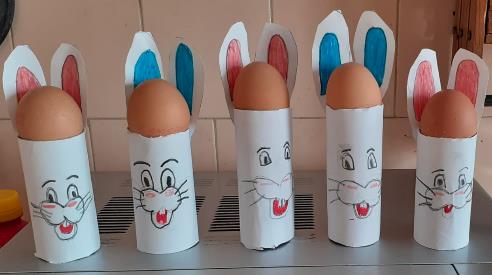 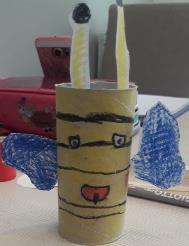 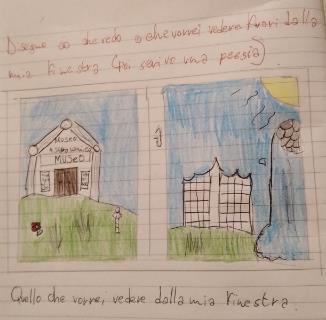 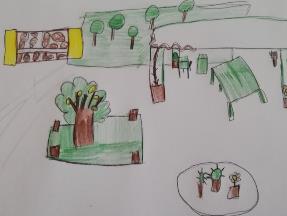 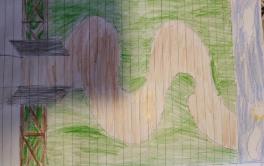 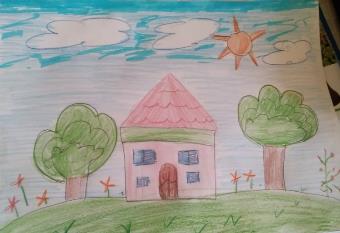 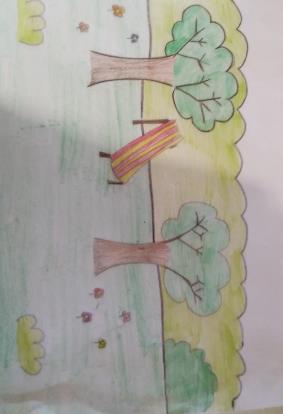 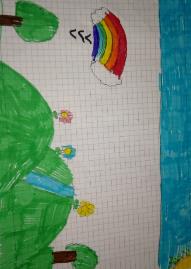 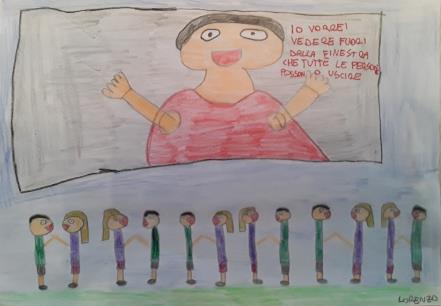 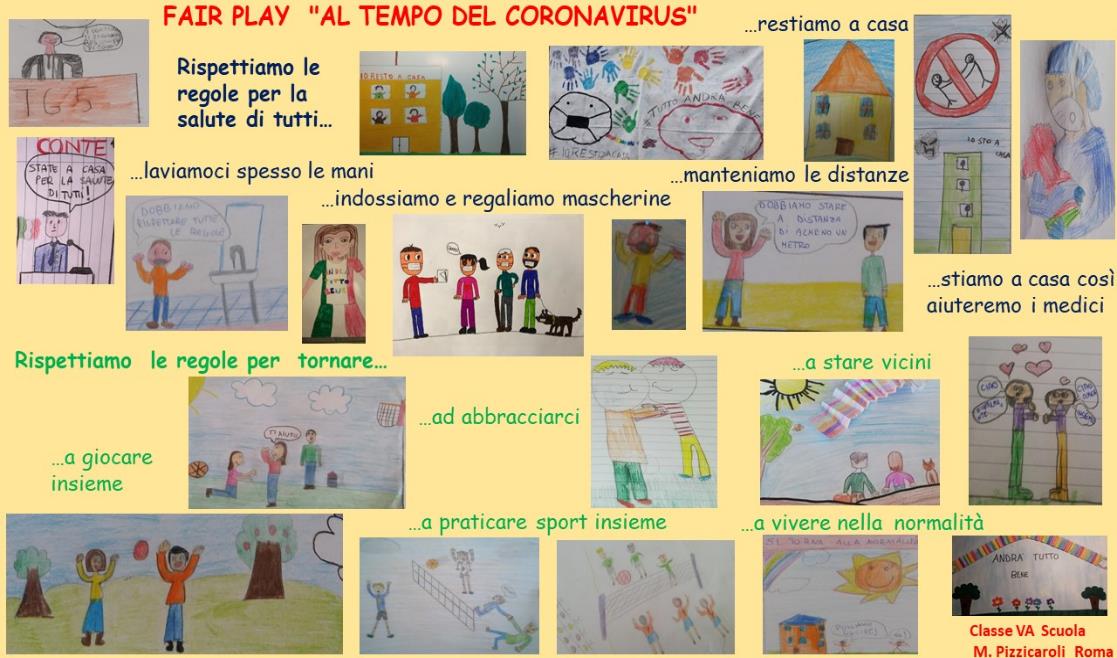